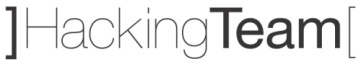 REMOTE CONTROL SYSTEM 6.1A Stealth, Spyware-Based System for Attacking, Infecting and Monitoring Computers and Smartphones. Full intelligence on target users even for encrypted communications (Skype, PGP, secure web mail, etc.)
www.hackingteam.it
1
What the press says
“governments must have offensive capabilities”

“the new frontier of intelligence is cyberspace”

“spy on suspected terrorists by inserting a remote forensic agent on their computers”
2
© Hacking Team
All Rights Reserved
Financial Times
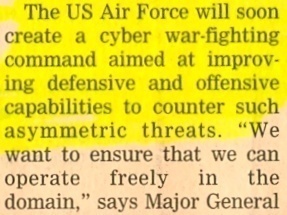 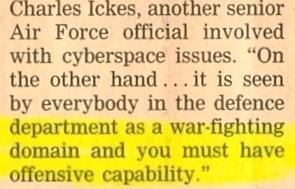 3
© Hacking Team
All Rights Reserved
The Economist
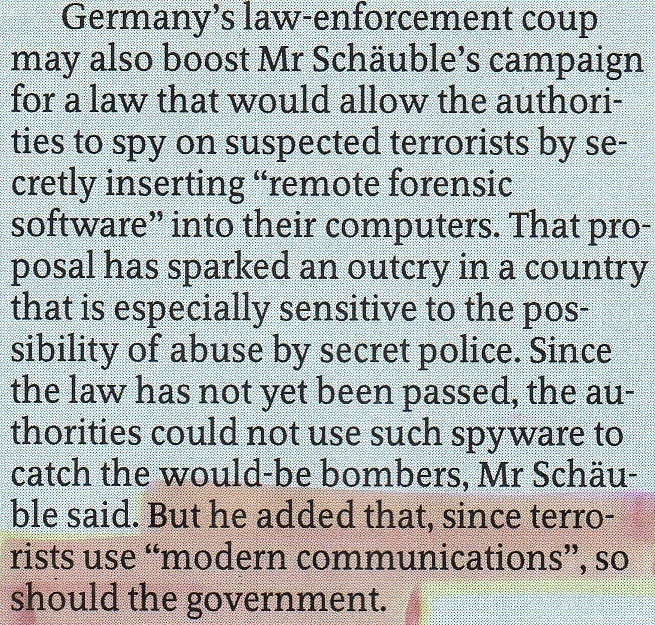 4
© Hacking Team
All Rights Reserved
The Economist
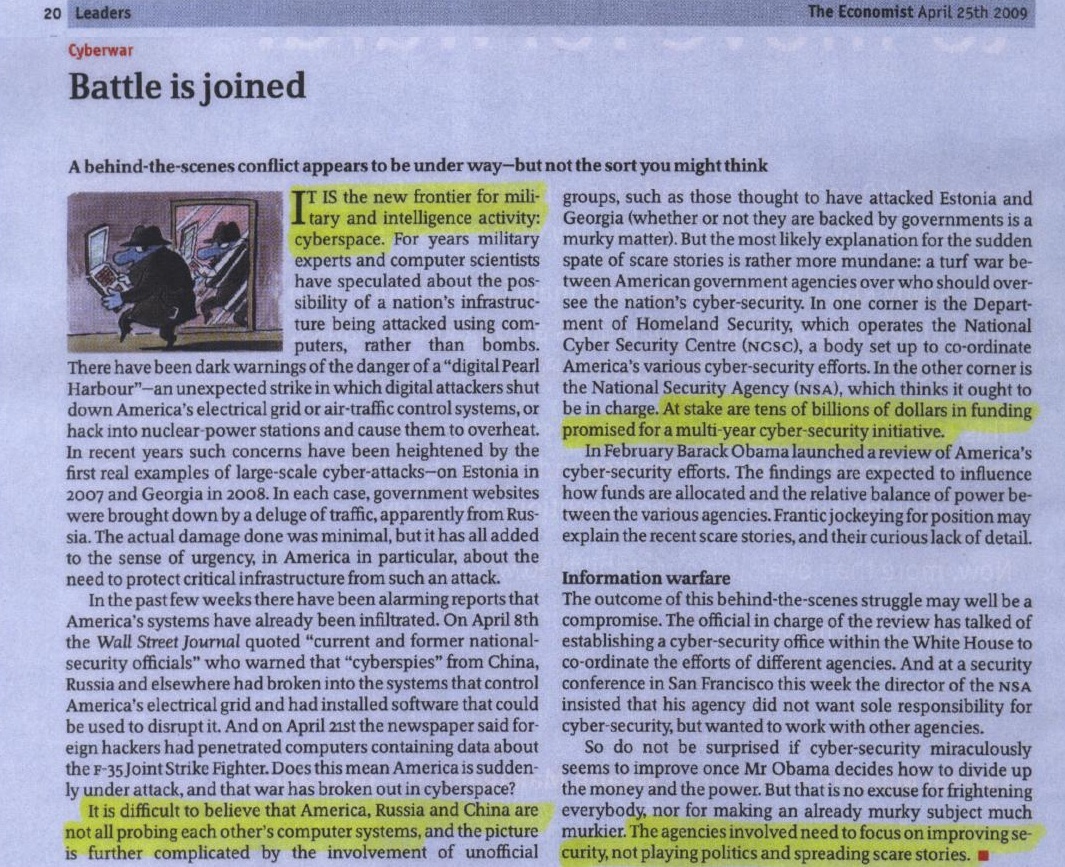 5
© Hacking Team
All Rights Reserved
Introduction
6
Hacking Team Ltd
HT is a 100% Italian company founded in 2003 by Valeriano Bedeschi and David Vincenzetti

Venture-backed in 2007 by two Italian VC funds

Market leader for penetration testing (Ethical Hacking) services in Italy

In 2004 HT has developed a pretty unique technology for attacking, infecting and remotely controlling targets (PCs, MACs, smartphones of different types)
7
© Hacking Team
All Rights Reserved
Hacking Team, financials
Huge market traction
First mover advantage
Rapid growth to market dominance
Financially very strong

2009 results (YoY, Estimated)
Revenues: +33%
EBITDA:  +51%
EBIT: +150%
8
© Hacking Team
All Rights Reserved
What actually happens
IT offensive security represents a new and highly innovative technology
It’s growing very fast because of phenomena such as terrorism, industrial espionage and insider trading
Advanced use of the Internet by terrorists makes LEAs increasingly nervous
Example: the exponential growth of encrypted VoIP communications (Skype claims millions of users) by residential and business users, is often a problem for LEAs
9
© Hacking Team
All Rights Reserved
Why IT offensive security
Cyber space is a very attractive place for criminals: It’s cheap, quick and easy to access

IT offensive security systems can be  complementary to more traditional passive IT monitoring solutions

Governments need to have both defensive and  offensive (IT) capabilities
10
© Hacking Team
All Rights Reserved
IT offensive security
Operational scenarios:

“Standard” criminal investigation (evidence gathering) performed by Government Organizations such as Police and Anticorruption.

Intelligence gathering activities performed by Security Agencies for tracking down crime organization and fighting terrorism
11
© Hacking Team
All Rights Reserved
Remote Control System
Remote Control System is an IT stealth investigative tool for LEAs. 

It allows passive monitoring and active control of all data and processes on selected target devices.

Such devices might or might not be connected to the Internet.



`
12
© Hacking Team
All Rights Reserved
Functionalities
13
Monitoring and Logging
Remote Control System can monitor and log any action performed on the target personal computer
Web browsing
Opened/Closed/Deleted files
Keystrokes (any UNICODE language)
Printed documents
Chat, email, instant messaging
Remote Audio Spy
Camera snapshots
VoIP conversations (eg: Skype)
…
14
© Hacking Team
All Rights Reserved
PC architectures
Windows XP
Windows 2003
Windows Vista
Windows 7
Mac OS X (Leopard 10.5.x)
15
© Hacking Team
All Rights Reserved
Monitoring and Logging
Remote Control System can monitor and log any action performed on the target smartphone
Call history
Address book & Calendar
Email messages
Chat/IM messages
SMS/MMS interception
Localization (cell signal info, GPS info)
Remote Audio Spy
Camera snapshots
Voice calls interception
…
16
16
© Hacking Team
All Rights Reserved
© Hacking Team
All Rights Reserved
Smartphones architectures
Windows Mobile 5
Windows Mobile 6
Windows Mobile 6.5
iPhone OS 2.x
iPhone OS 3.x
17
© Hacking Team
All Rights Reserved
Mac OS X Snow Leopard (10.6)
Windows 7
Clear technology & product roadmap to market dominance
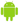 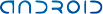 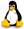 Linux
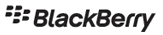 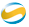 Symbian
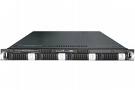 Injection Proxy Appliance
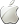 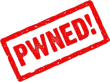 HT Exploit Portal for remote infection
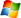 Q1 2010
Q2 2010
Q3 2010
Q4 2010
18
© Hacking Team
All Rights Reserved
Key Features
19
Key features
Invisibility: Anti-viruses, anti-spywares, anti-rootkits, anti-keyloggers cannot detect our product
It is resistant to all products in 2009 Gartner Endpoint Security Magic Quadrant (Gartner is likely the most respected name in IT research worldwide)

Flexibility: advanced logic based on event/action paradigm
Send data only when the target is away
Activate microphone only when inside a given location
and many more...

Advanced installation: can be installed locally or remotely by means of various attack vectors
20
© Hacking Team
All Rights Reserved
Key features
Robustness & Scalability: the solution can scale up to unlimited numbers of targets and each investigation can be assigned to different teams

Integration with LI platforms: it can be integrated with existing investigation platforms. Data can be automatically forwarded to them once they arrive to our Collection Node

Uniformed management: a single console to configure the agents, perform data analysis, configure the attack vectors, manage the users and monitor the system

Privilege separation: each user/group can be granted with different privileges and assigned to different activities
21
© Hacking Team
All Rights Reserved
Key features
Stealthiness: the Collection Node can be hidden behind a chain of anonymizers which can be easily changed on the fly

Data mining: evidences can be easily retrieved and visualized performing advanced filtering on collected data 

Alerting: you can be alerted when sensitive data arrives in the system
E.g. you were waiting for a particular password to be recorded or a particular file to be opened on an encrypted volume
22
© Hacking Team
All Rights Reserved
Use cases
23
Voice Communications
Issue: the targets are using encrypted VoIP to communicate

The voip agent is able to record audio before the encryption and after the decryption

The microphone agent can be used to record the surroundings even if the target is not using the computer to communicate
24
© Hacking Team
All Rights Reserved
Encrypted chat
Issue: the target is using a third party encryption plugin (such as OTR) over common chat protocols (MSN, Yahoo!, Gtalk, Skype)

The chat agent is able to capture data before the encryption and after the decryption 

You don’t have to worry about encryption anymore
25
© Hacking Team
All Rights Reserved
PGP Encrypted data
Issue: passive interception can record data, but can not decrypt it

The file capture agent can be used to retrieve the private keyring of the target

The keylog agent can be used to view the passphrase for the private keyring

Recorded data can now be decrypted
26
© Hacking Team
All Rights Reserved
Webmail interception
Issue: modern webmails are really a mess to be decoded on LI platform (ajax & co.)

The URL agent can make a screenshot of the visited page (incoming emails)
The keylog agent can be used to capture outgoing emails while the user is writing
The clipboard agent can capture the body if it is copy-and-pasted (PGP tray)
27
© Hacking Team
All Rights Reserved
Deepfreezed Internet Cafe
Issue: Rootkits don’t survive reboot of DeepFreezed computers

Our solution is DeepFreeze resistant

Just install it
28
© Hacking Team
All Rights Reserved
Final words
29
Why trusting HT?
Reputation
Our software has been widely deployed and is used for national security issues worldwide

No remote access to data from HT
 The infrastructure is totally at customer’s site

No “hidden features” inside
You can have a full source code walk–through
30
© Hacking Team
All Rights Reserved
Sales cycle
Delivery
SAT
Advanced training
Continuous on-site presence
Support portal
Exploit portal
31
© Hacking Team
All Rights Reserved
mailto:
info@hackingteam.it
32
© Hacking Team
All Rights Reserved